Therapeutic Options
7.  Nasal  intubation
                         8.  Flexible fiberoptic intubation
                         9.  Trans tracheal jet ventilation
                       10.  Cricothyroidotomy
                       11.  Tracheostomy
Surgical Techniques
1.  Trans tracheal needle ventilation

            -   where immediate ventilation is required
            -    can support  ventilation for several hours
            -    Technique
                       -  12, 14 or 16 gauge cannula
                       -   high press ventilation system (50 p.s.I.)
                            attached
Surgical  Techniques
-  Complication
                   *  failure to establish an AW
                   *  misplaced catheter in soft tissue of the
                           neck    (esp. in children)
                                   -   pneumo mediastinum
                                   -    pneumothorax
                      *   total obstruction of the airway prevents 
                           adequate  ventilation *
Cont. Surgical Techniques
Cricothyroidotomy
Indications :
               -  generally  for  emergency upper airway obstruction.
                  (failed or contraindication intubation)

               -  elective for head and neck or
                   cardiovascular procedures

               -  where access to tracheal rings is limited
Cricothyroidotomy
- Procedure
             -  may utilize horizontal or vertical 
                incision

             -  use small trach. tube or 
                endotracheal tube
Complications
                 -  injury of anterior jugular vein, great vessels
                 -  injury of recurrent laryngeal nerve
                  -  subglottic and laryngeal stenosis (especially in children)
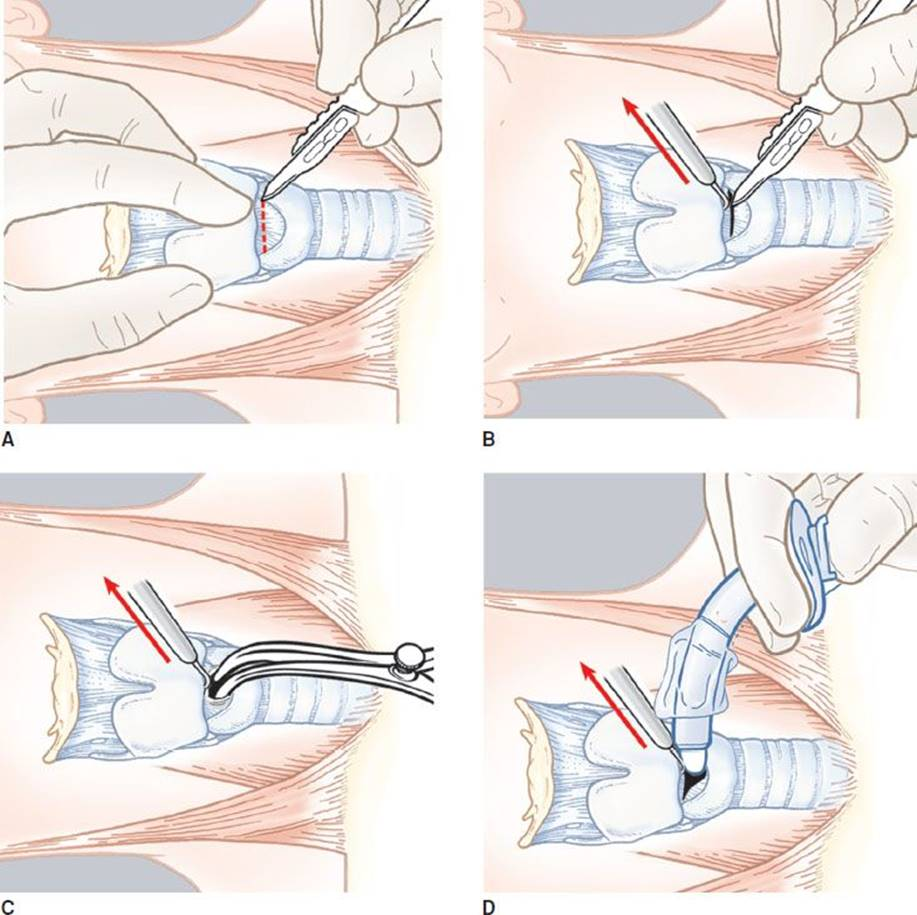 Cricothyroidotomy
Surgical Technique
4.  Tracheostomy
           for emergency or elective-airway obstruction
      	       acute or chronic-airway obstruction
             *   in emergency tracheostomy
                      -  vertical incision is preferred
                     -  hemostasis after  establishing airway
                        obstruction
Tracheostomy
Indications :
Prolonged mechanical ventilation : pulmonary dysfunction, neuromuscular diseases, infections 
Upper airway obstruction : subglottic stenosis, bilateral vocal cord paralysis
Elective for major head and neck surgery
Percutaneous tracheostomy
Surgical Tracheotomy
Tracheostomy
Tracheostomy Complications :
Immediate :
Bleeding 
Tracheal tube obstruction 
Pneumomediastinum 
Pneumothorax
Loss of airway 
Injury to thyroid or nearby structures
Late :
Infection 
Granulation tissue formation 
Tracheal tube displacement or malposition 
Tracheo esophageal fistula 
Tracheo vascular fistula
Tracheostomy
AIRWAY    EMERGENCY
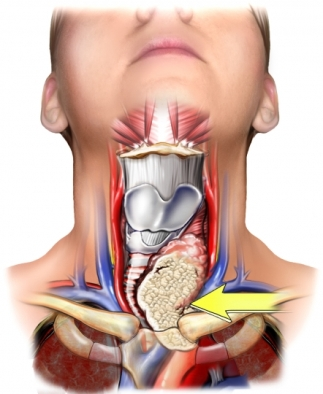 A. Tumor
            -   commonly  tumors of  aerodigestive
                tract  or thyroid
            -   typically present with gradual airway
                 obstruction
            -   initial management
                     -   02, humidification
                         steroids  and IV antibiotics
Airway stabilization
 
             -   organization between Surgeon and Anesthetist
             -   avoid blind attempt of intubation
             -   if available, fiberoptic intubation (experience)
             -   percutaneous jet ventilation to stabilize patient
(Airway stabilization in tumor)

            -  elective awake tracheostomy under local
                 anaesthesia is the safest method to secure
                 the airway 

               -  precipitation of complete obstruction 
                  necessitates emergent cricothyroidotomy or
                  tracheostomy
B.   TRAUMA

             *   Presenting SX
                            -   Hoarseness
                            -   Pain tenderness
                            -   Hemoptysis
                            -   Dysphagia
                            -   SC emphysema
                            -   Impaired respiration
                            -   Haematoma
Laryngeal trauma
C .  SUPRAGLOTTITIS / EPIGLOTTITIS

       -Paediatric   
                    -   sudden onset
                      -  rapidly progressive course 
                      -  high fever, respiratory distress
                      -  drooling,  painful swallowing
ADULT

                 -   dysphagia, severe sore throat
                   -  fever, stridor, voice change
MANAGEMENT
              -  Children
                         -  secure airway
                                         ET tube
                                         tracheostomy
             -   Adult
                        -   frequently observed in an ICU
                          -   may need intubation
FOREIGN BODY
Death from FB aspiration in USA is about 3000 per year for all ages
Complete AW obstruction  may be recognized in the conscious child as sudden -  resp. distress
			         -  inability to speak or cough
FOREIGN BODY
Types of FB
	*  vegetable matter are the most common in the 
        children’s AW
     *  metal
     *  plastic
FOREIGN BODY
Location of FB in the AW                                       
 *  commonly the final destination is one of the main bronchi                                                     	right more common than left                             
    *  Larynx -sharp objects                                       
  *  Trachea if there is narrowing in the trachea
FOREIGN BODY
PRESENTATION

Usually coughing, choking, gaging and wheazing
No symptoms or signs      
Mimik different acute or chronic disease of lung  e.g. croups, bronchial asthma.
Stage of complications
FOREIGN BODY
DIAGNOSIS
  Radiologic  - extended soft tissue neck}
			     -  PA, lateral chest             }  
       most efficacious

It can demonstrate  -  FB
		     - Emphysema, atelectasis   of the lung